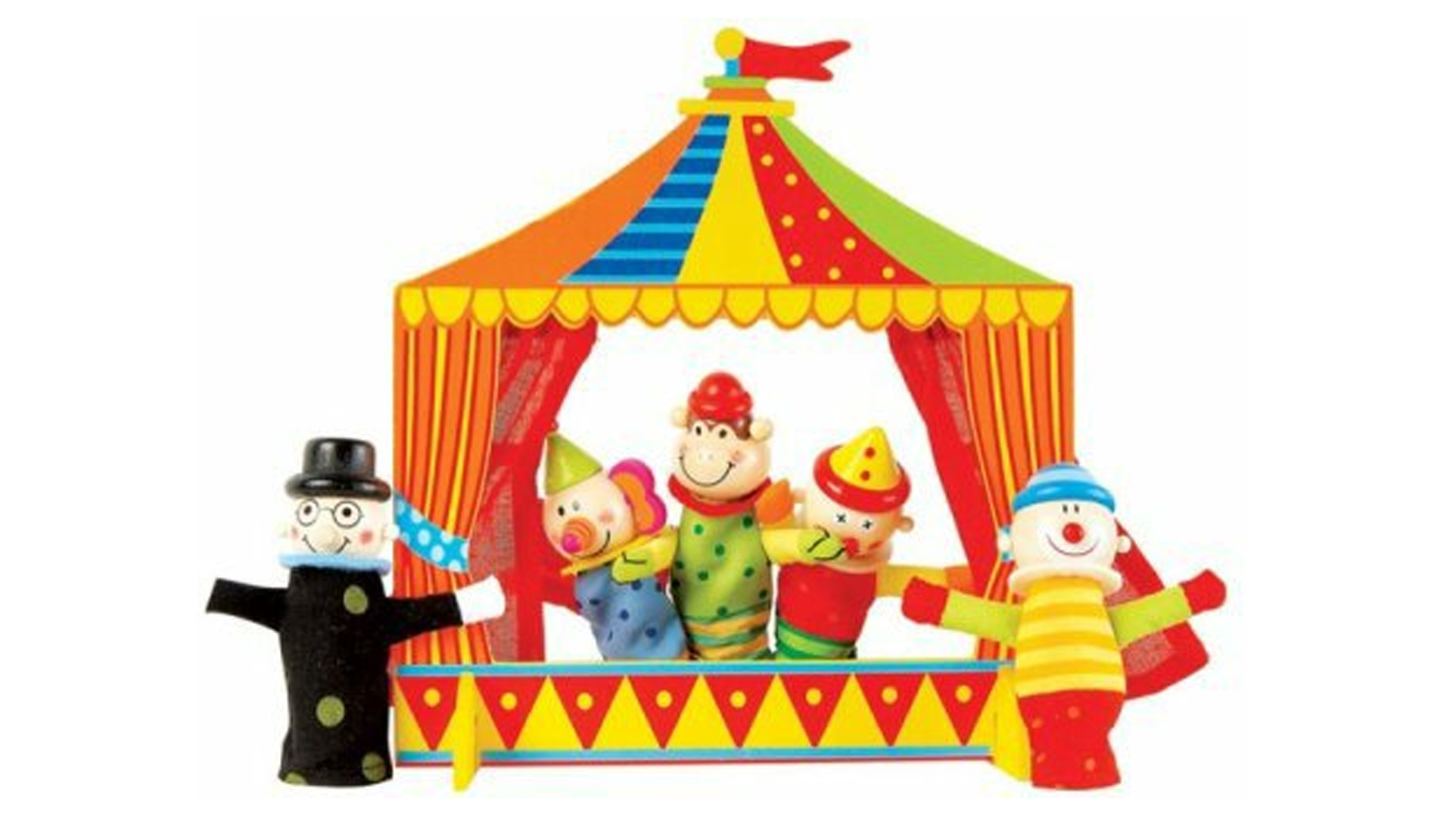 Презентация на тему : « Воспитание детей дошкольного возрастачерез театрализованную деятельность.»                                                           Подготовили воспитатели :         Кремлева Оксана ВикторовнаТретьякова Ольга Викторовна12группа
Театрализованные игры помогают  создать радостную, непринужденную обстановку в группе. Дети с удовольствием  погружаются в мир кукольного театра. За ширмой они легко перевоплощаются в сказочных героев. В нашей работе  мы   используем театр в самостоятельной  игровой  деятельности, игры-имитации, игры с театральными куклами ( настольные, пальчиковые и т.д.) упражнения на отработку основных эмоций, дыхательную, пальчиковую гимнастики, упражнения на развитие мимики, жестов и движений, игры-драматизации.  Над драматизацией сказок мы используем упражнения на подражание голоса, например:  Зайца, Волка, Медведя, Лисы, Колобка.
Учитывая  интерес детей к сказкам, доступность детскому восприятию, а также  значение сказки для нравственного  и эстетического воспитания детей  мы используем наиболее популярные из них.  Например: 
сказка «Теремок» учит дружить; а сказка «Репка» развивает у  детей умение быть  трудолюбивыми.  Сказка «Маша и медведь» предостерегает -  в лес одним нельзя ходить — можно попасть в беду, а уж если так случилось, не отчаивайся, старайся найти выход из сложной ситуации.
Сказки учат слушаться родителей, старших.  Трудолюбие в народных сказках всегда вознаграждается, мудрость восхваляется, забота о близком -поощряется.
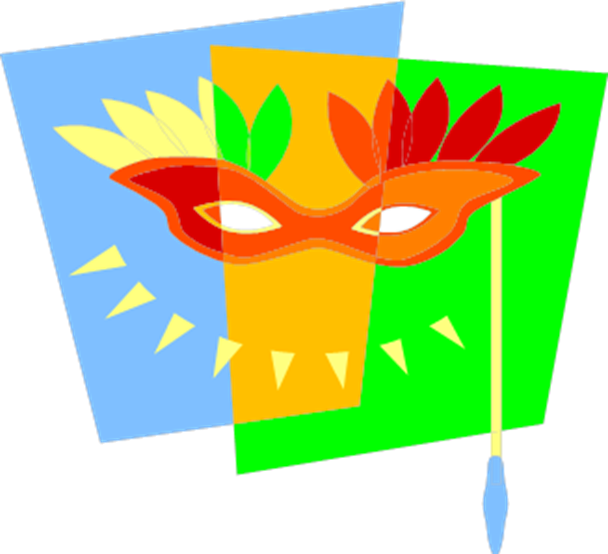 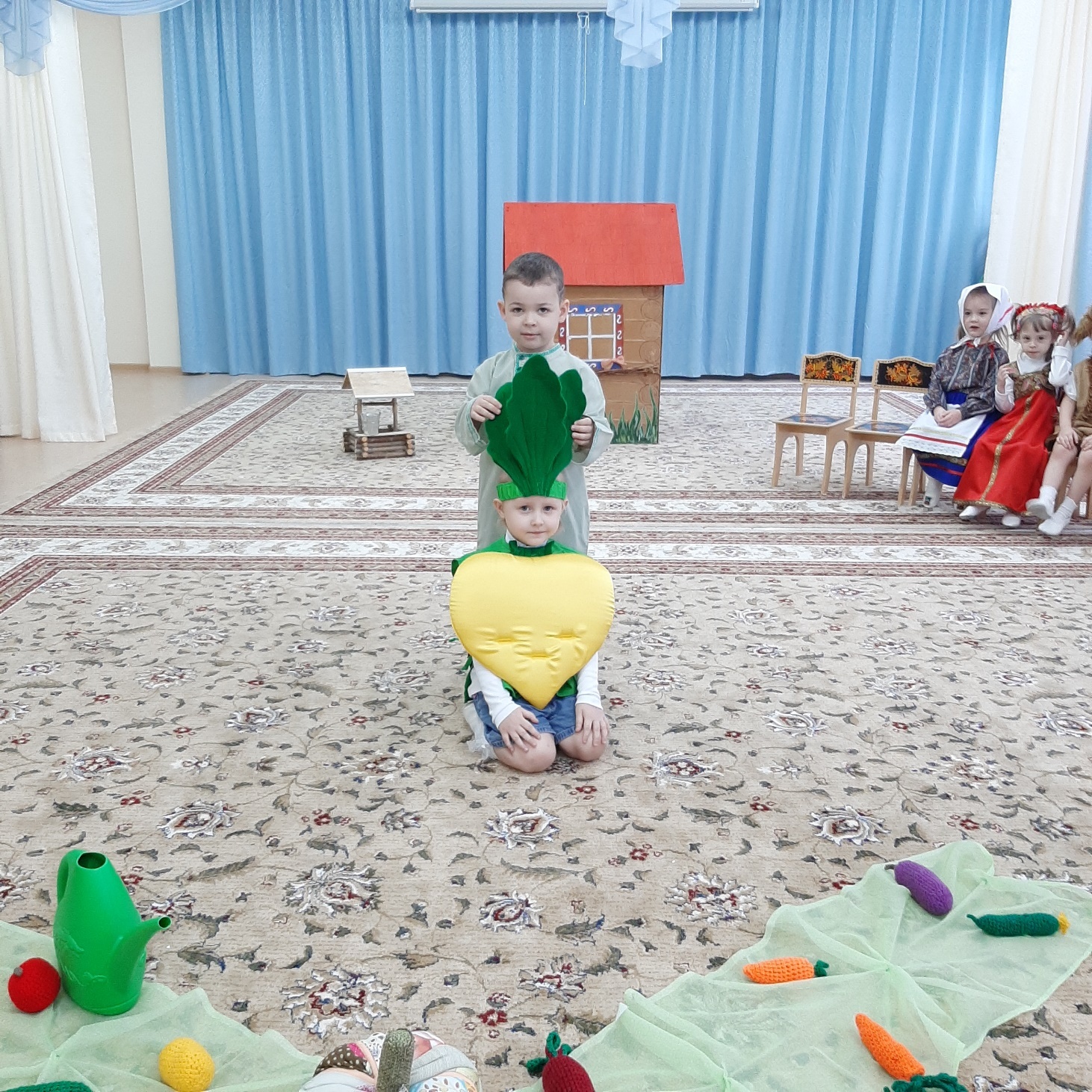 Театральный фестиваль.Сказка «Репка»
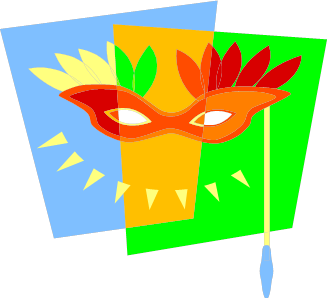 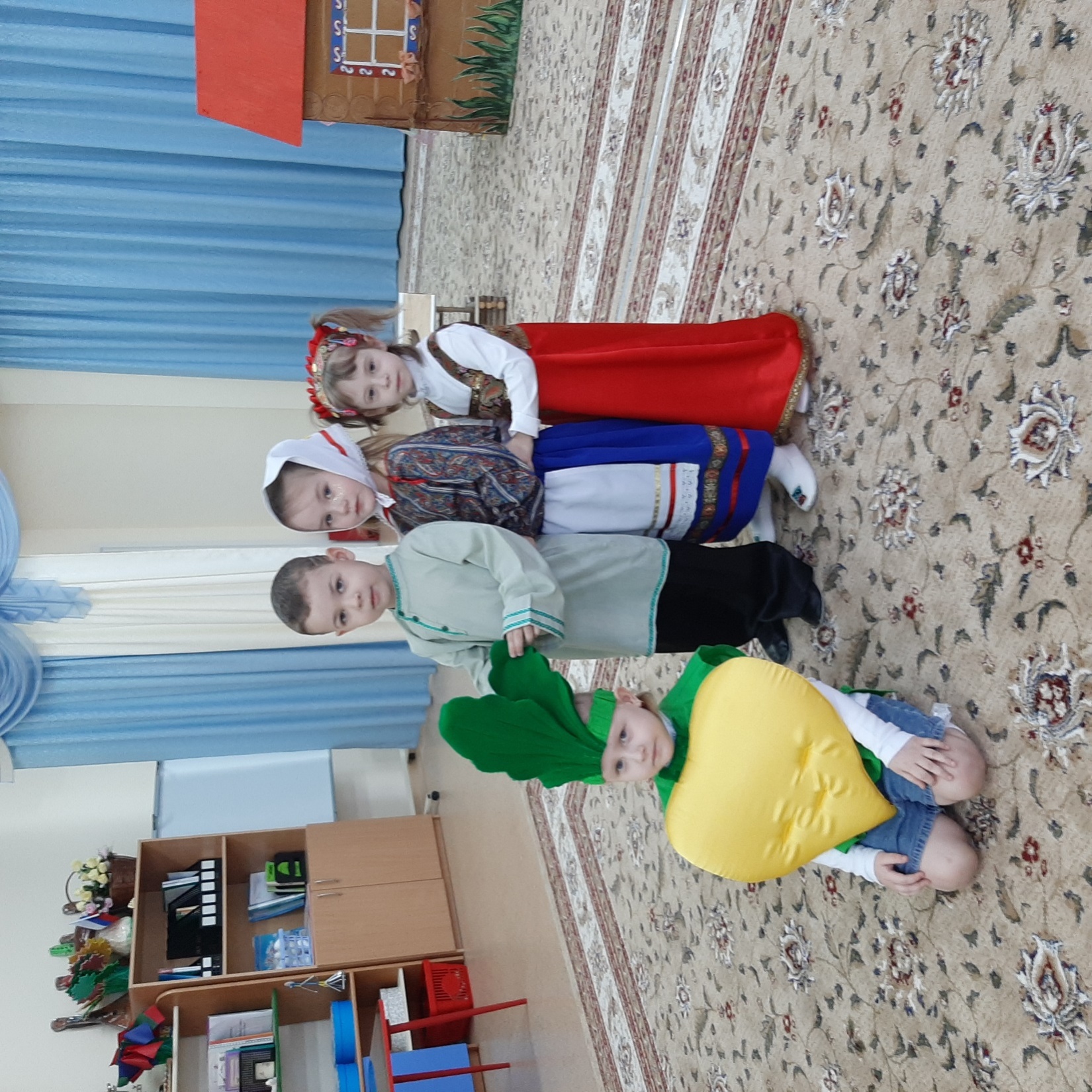 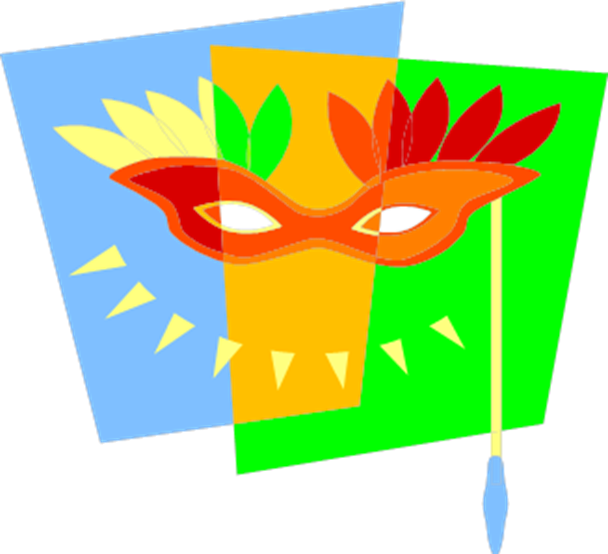 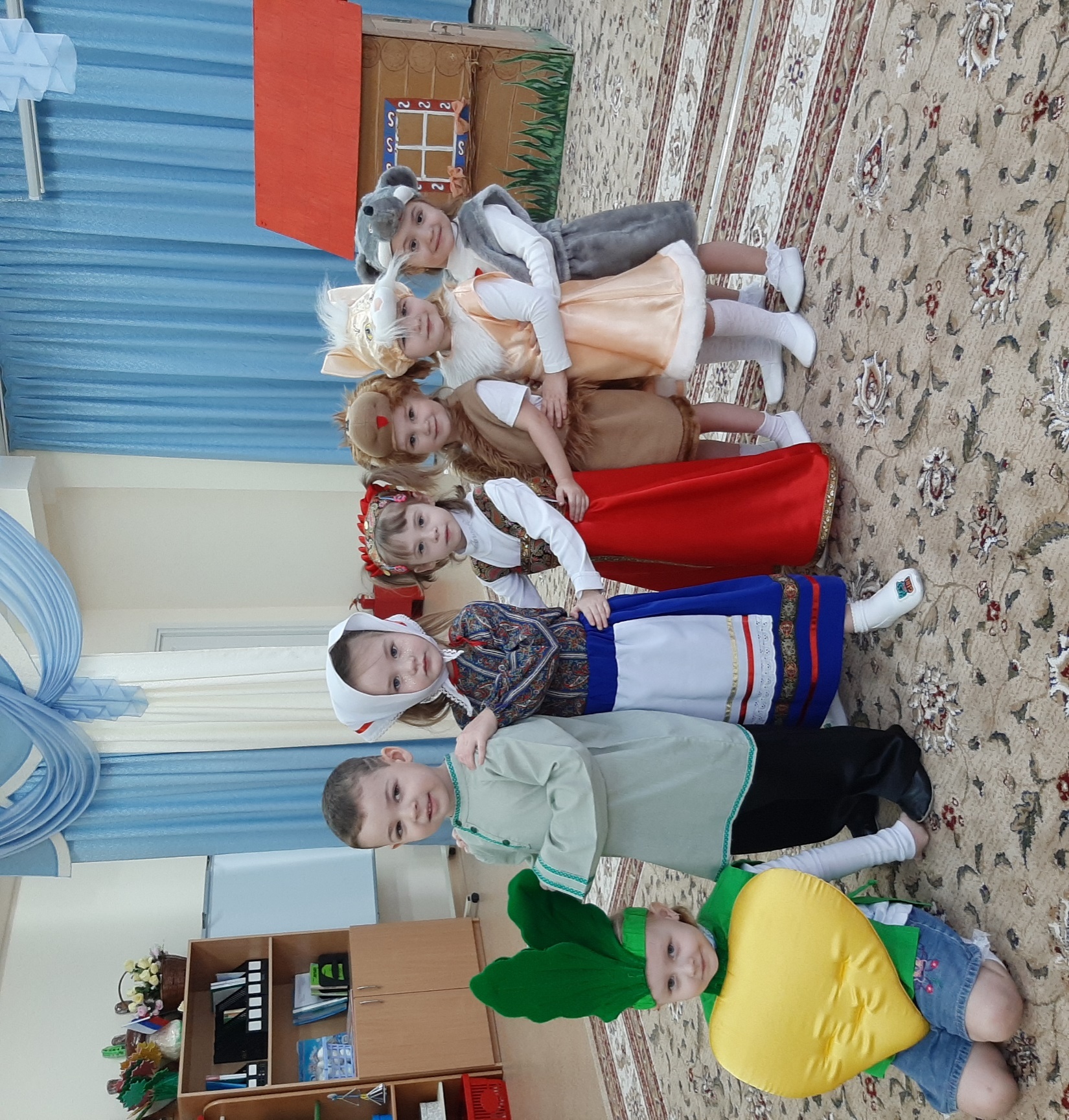 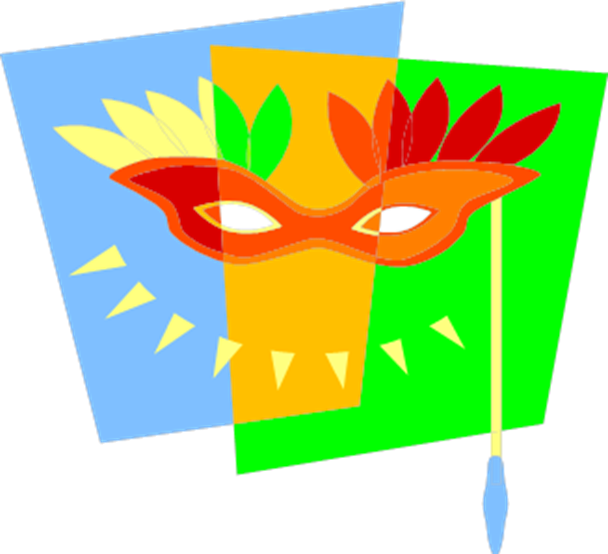 Театрализация в группе.                  Сказка «Теремок»
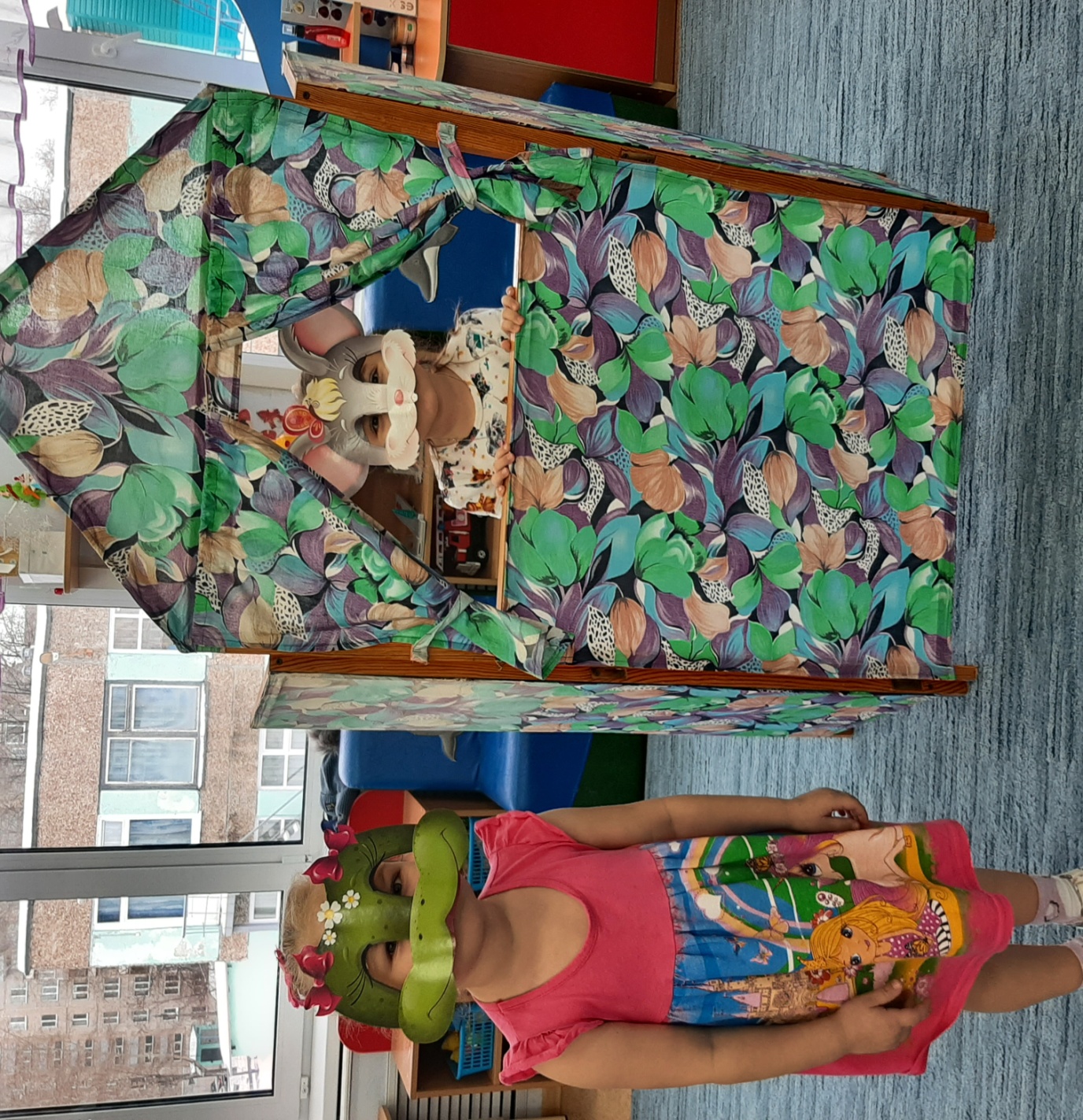 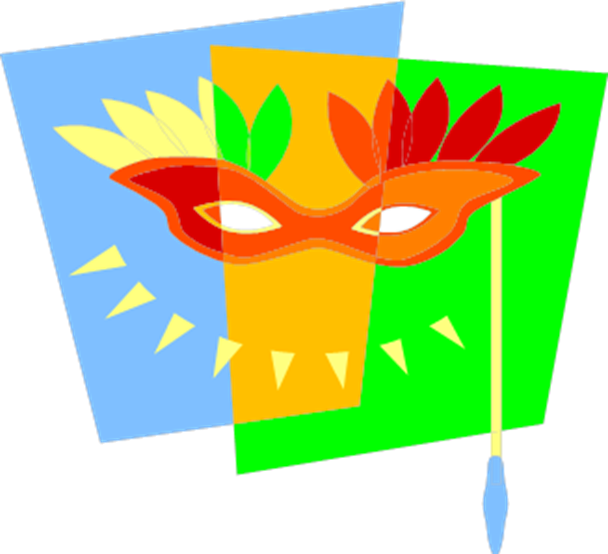 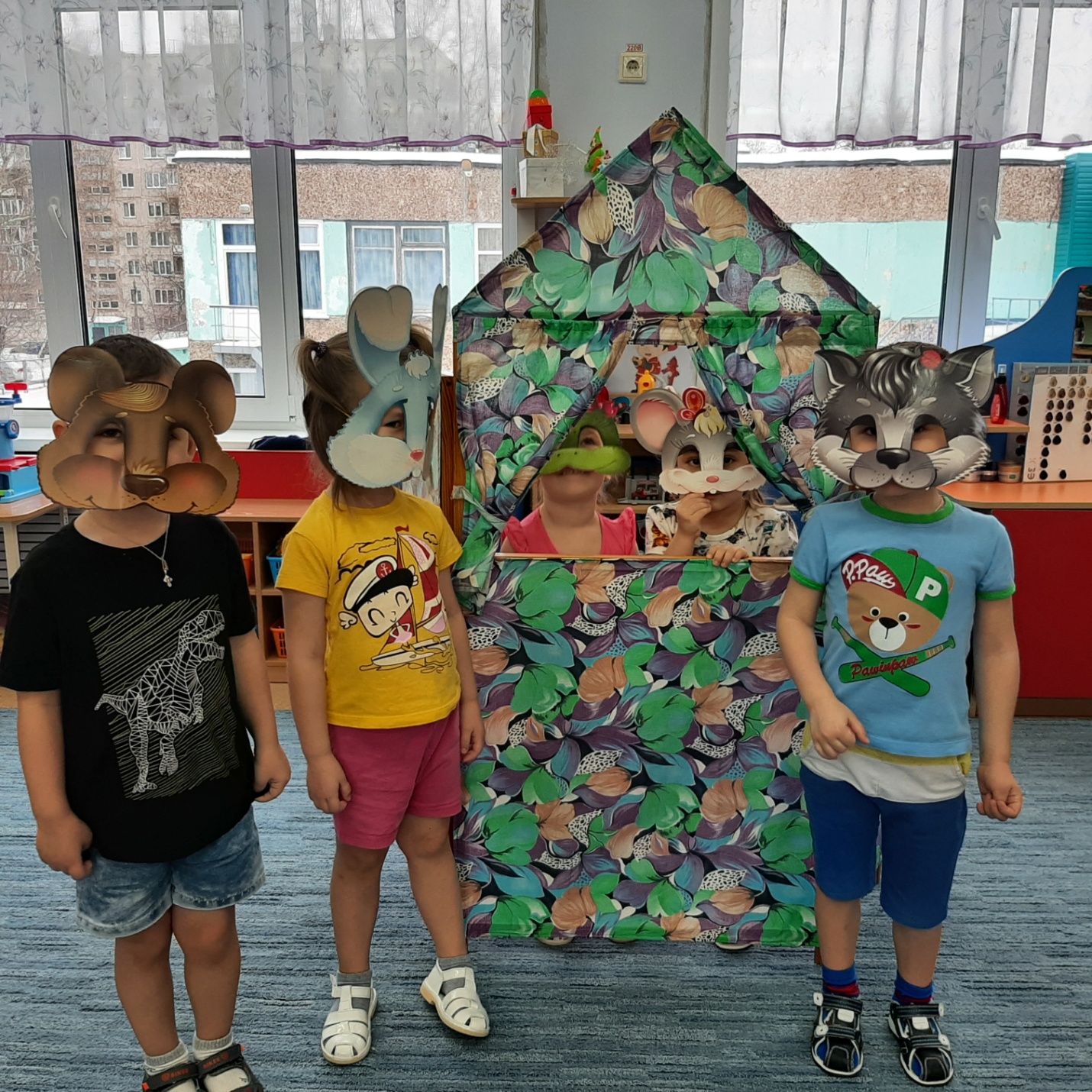 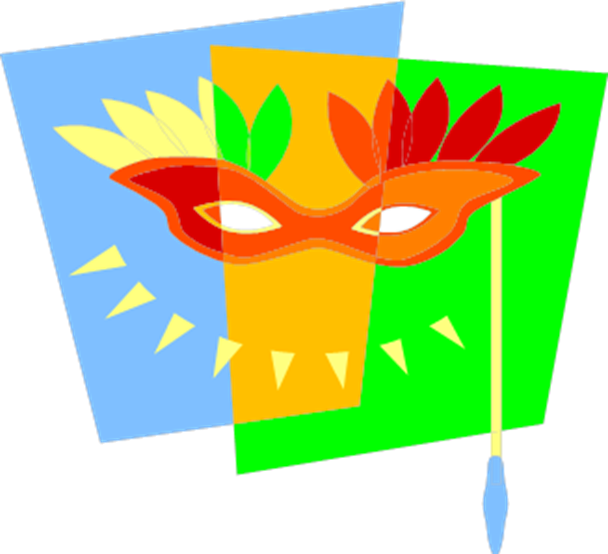 Спасибо за внимание !
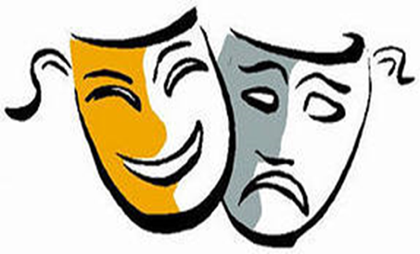